Poesia e prosa
Elementos formais do poema
Leia estes versos, observando quais são as sílabas fortes (tônicas) em cada um deles (as sílabas tônicas estão marcadas em cor):
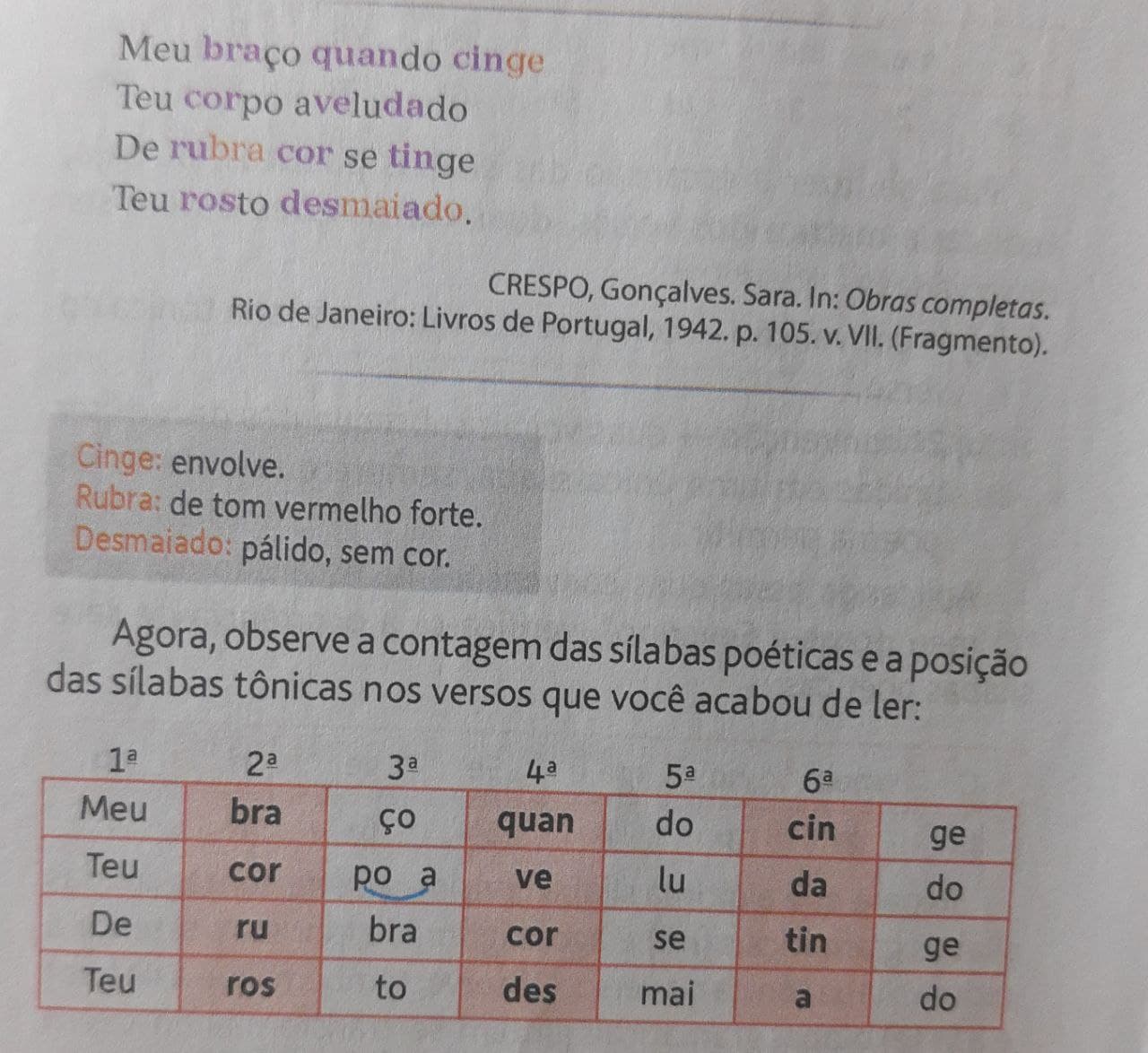 Nesse caso, a colocação das sílabas tônicas sempre na mesma posição em todos os versos (2ª, 4ª e 6ª silabas) estabelece o ritmo do poema.

A distribuição das silabas tônicas e das átonas, contudo, pode não ocorrer em uma mesma sílaba em todos os versos.

Nesse caso, o poema continua a ter ritmo, mas sem regularidade.
Em resumo
Métrica
O número de sílabas poéticas de um verso constitui a medida ou a métrica do verso. 
O processo de contagem das sílabas poéticas de um verso chama-se escansão. 
As sílabas poéticas devem ser contadas até a última sílaba tônica do verso; as que estão depois da última tônica não entram na contagem.
A identificação das silabas poéticas não segue necessariamente o modo de identificação das sílabas gramaticais, conforme você irá observar a seguir, ao ler estes versos que compõem uma estrofe do poema Morte e vida severina, de João Cabral de Melo Neto:

- O meu nome é Severino,                             
não tenho outro de pia. 
Como há muitos Severinos, 
que é santo de romaria, 					Contagem Gramatical
deram então de me chamar 
Severino de Maria;

MELO NETO, João Cabral de. Morte e vida severina: auto de Natal pernambucano. In: Obra completa. Rio de Janeiro: Nova Aguilar, 1994. p. 171. (Fragmento).
Como fazer a contagem
Aplicando essas duas convenções na escansão do verso "O meu nome é Severino", verifica-se a ocorrência de sete silabas poéticas:
Verso livre - exemplo